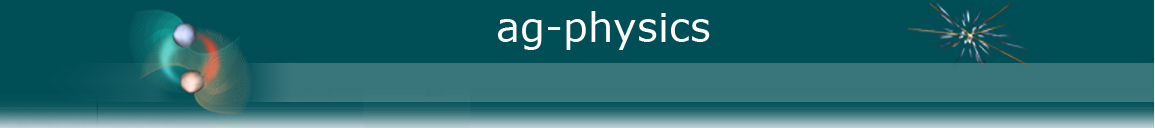 Prinzipien und Symmetrien in der Physik
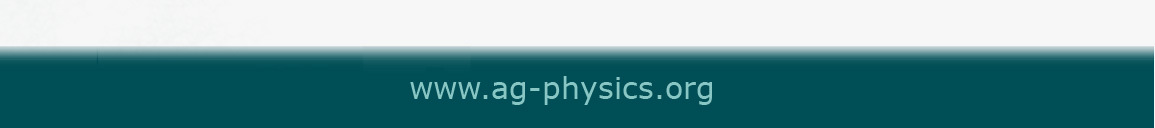 1
Maxwell‘s Theory is a beautiful one
But: Physics is different!
Magnetism is a small relativistic side effect of the electrical field namely:
‘
1
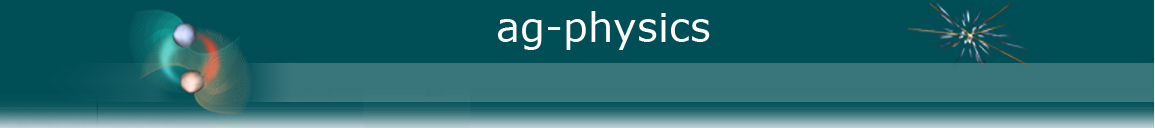 Prinzipien und Symmetrien in der Physik
What is magnetism physically?
y
-
+
q1
Coulomb-Function
F
q2
x
Without motion
‘
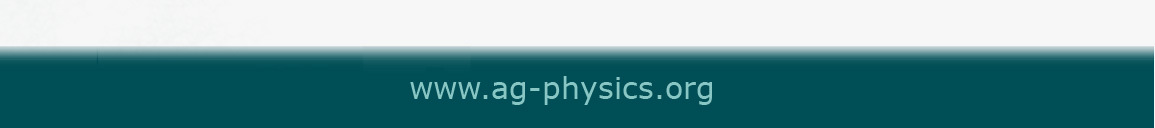 2
2
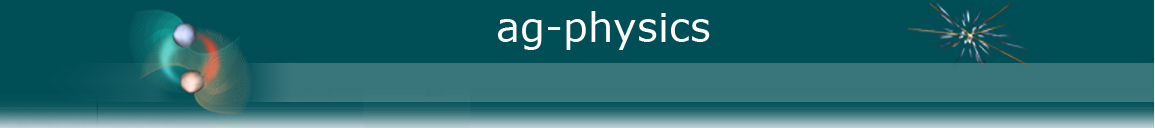 Prinzipien und Symmetrien in der Physik
What is magnetism physically?
y
-
+
v
q1
Coulomb-Function
F
q2
x
Test change:
With motion: 
The motion with v does not change the force F
‘
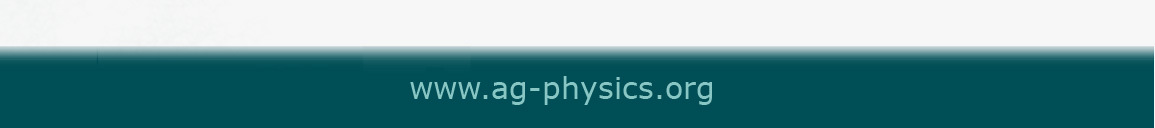 3
3
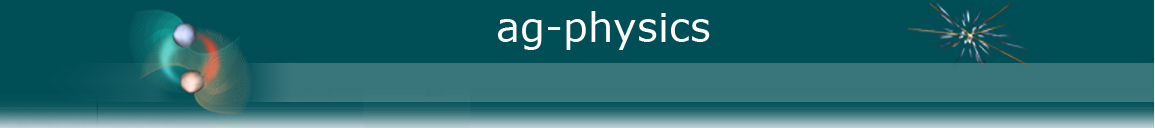 Prinzipien und Symmetrien in der Physik
Source charge is in motion
y
S
q1
F
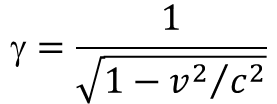 Lorentz-Factor
v
-
+
+
-
q2
x
Lorentz-Transformation
v
y
S‘
q1
Coulomb-Function
-v
F‘
v
q2
x
‘
The motion with v does not change the force F‘
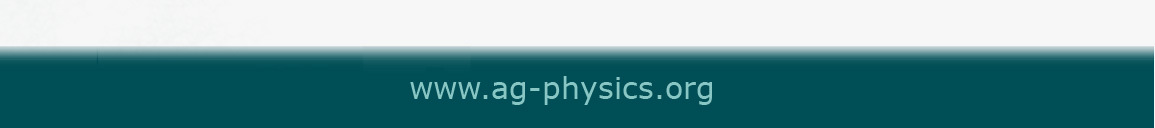 4
4
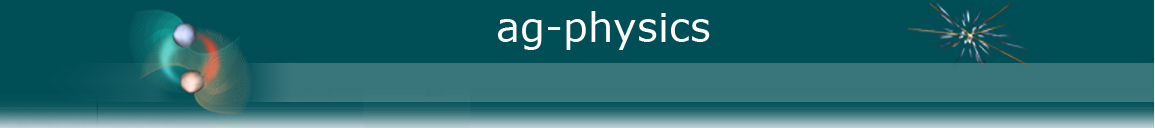 Prinzipien und Symmetrien in der Physik
Source charge and test charge are moving
y
S
u
q1
F
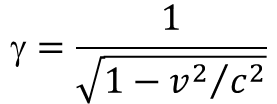 v
+
+
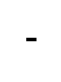 q2
x
Lorentz-Transformation
v
y
S‘
u‘
q1
Coulomb Function
-v
F‘
v
-
q2
x
‘
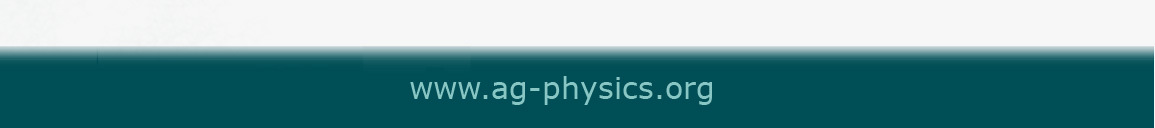 5
5
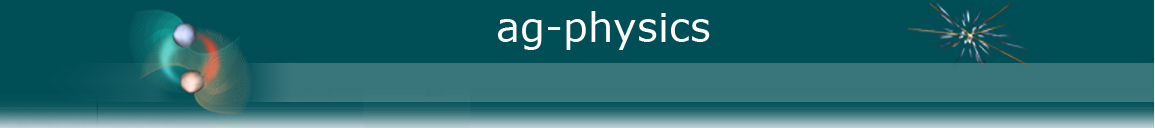 Prinzipien und Symmetrien in der Physik
What is magnetism physically?
y
S
q1
u
F
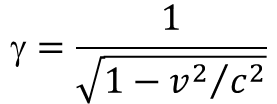 v
+
-
q2
x
y
S‘
Identical with Maxwell
‘
These are exclusively Lorentz transformations of the electrical force
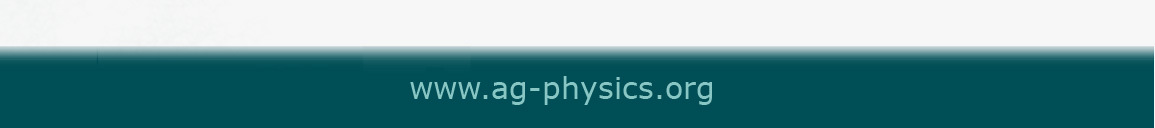 6
6